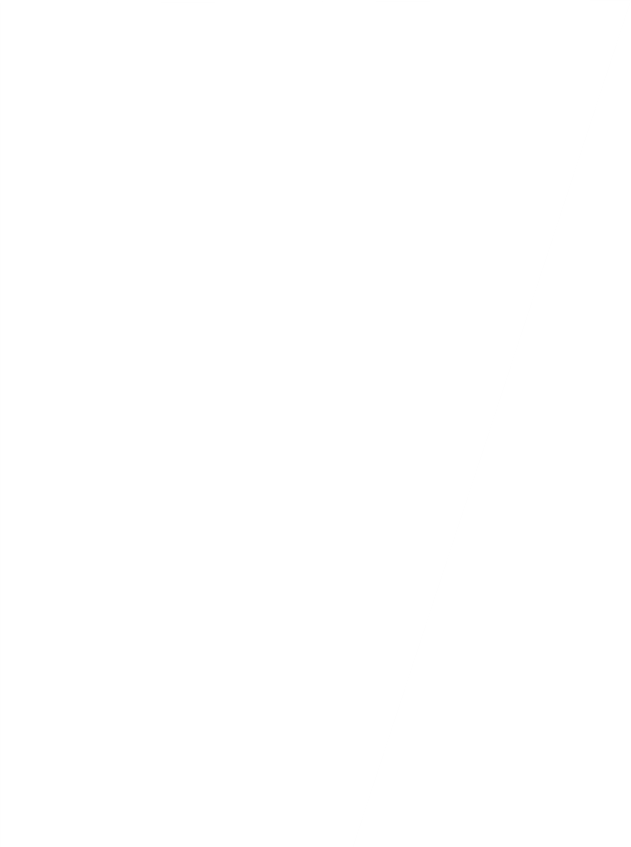 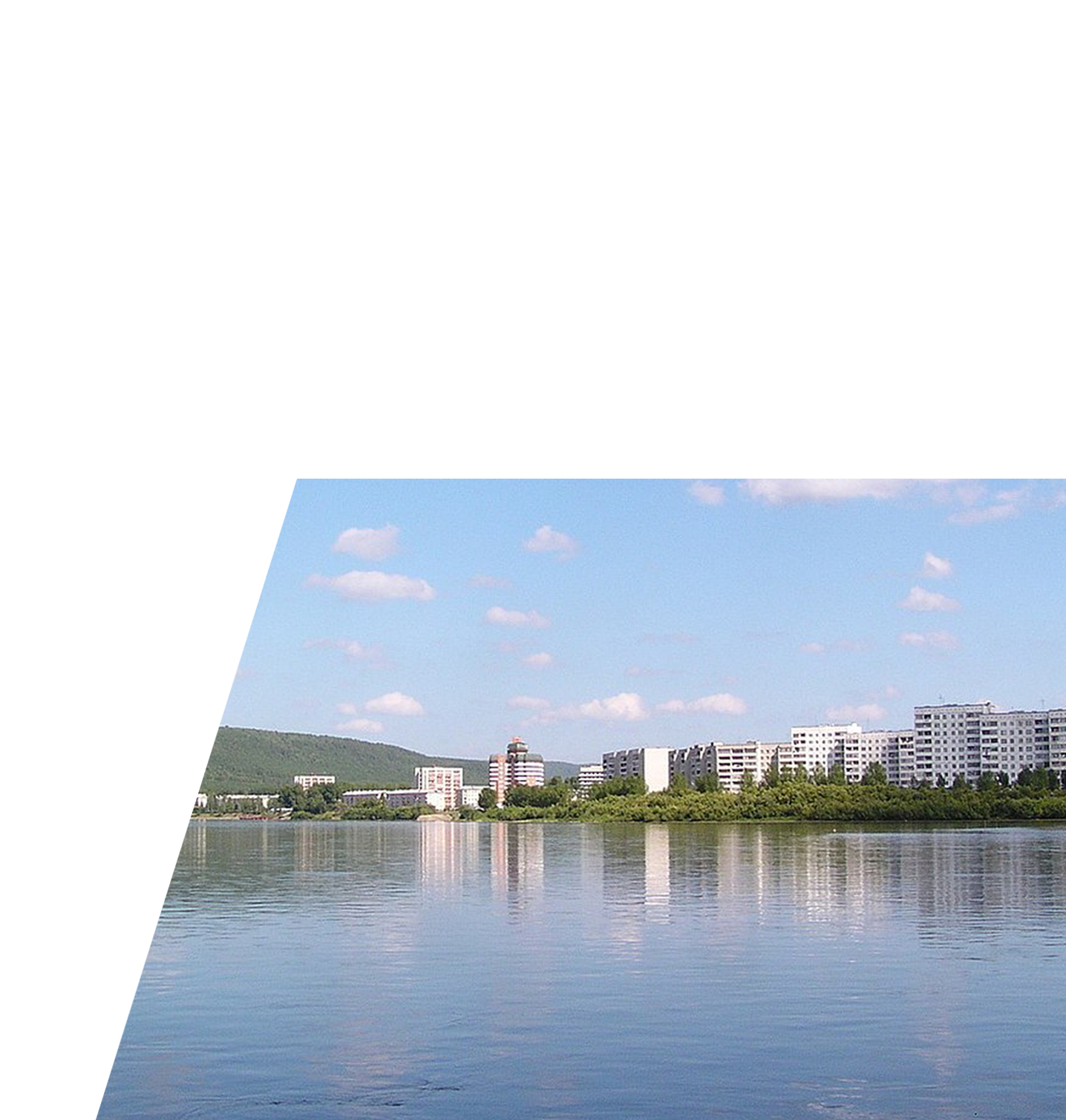 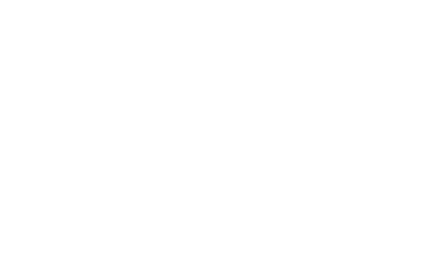 О выстраивании системы психологического сопровождения детей и их семей в образовательных учреждениях города
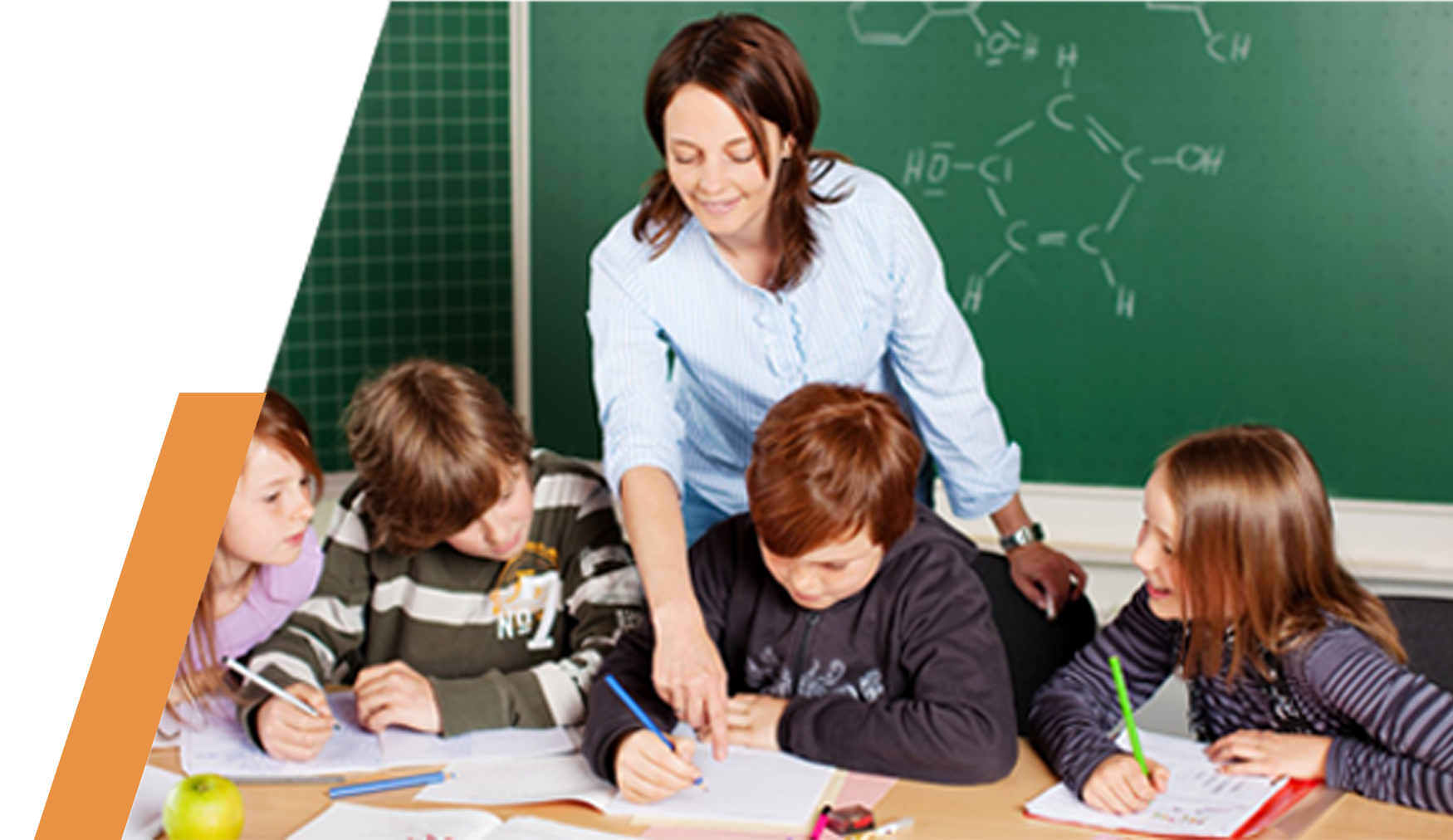 Маслова Г.И.
Управление образования Администрации ЗАТО г. Зеленогорск
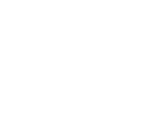 СИСТЕМА ОБРАЗОВАНИЯ
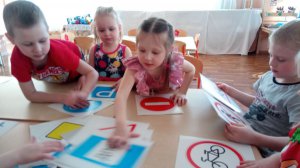 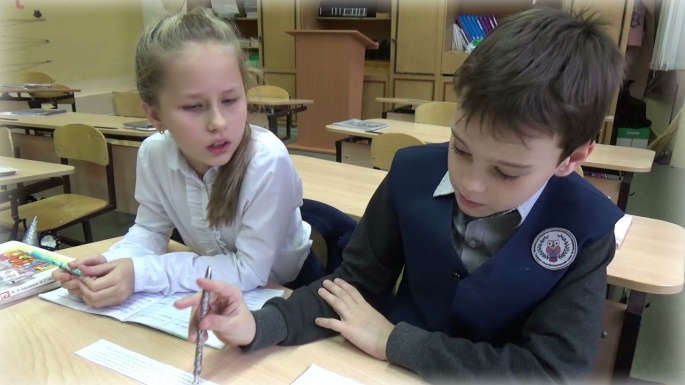 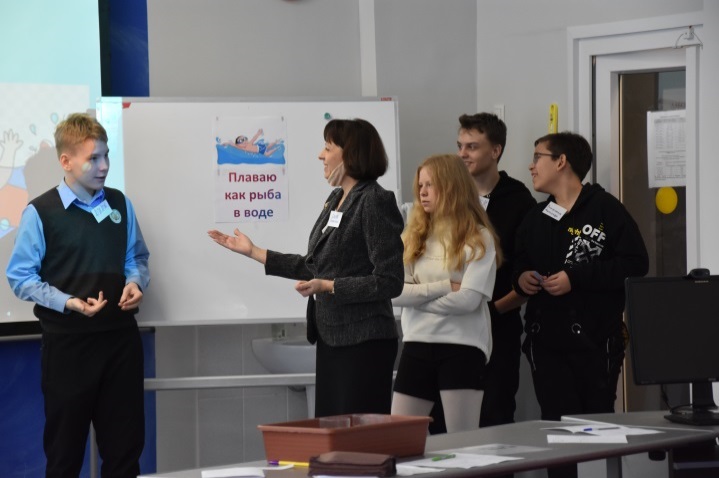 СИСТЕМА ОБРАЗОВАНИЯ Г. ЗЕЛЕНОГОРСКА
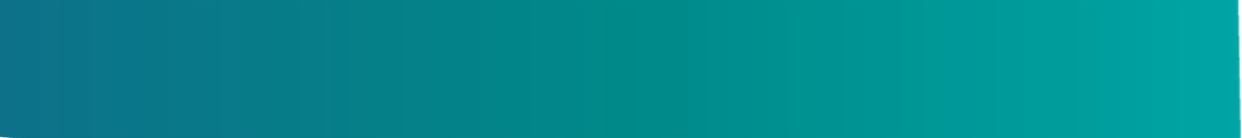 ОБЩЕЕ ОБРАЗОВАНИЕ
9 школ
6062 учащихся

ДОПОЛНИТЕЛЬНОЕ ОБРАЗОВАНИЕ 
3 учреждения 
3932 мест
РАБОТНИКОВ -  2104
из них педагогических работников -  998

Детей с ОВЗ - 993

Детей «группы риска» - 117
ДОШКОЛЬНОЕ  ОБРАЗОВАНИЕ

17 детских садов
2610 воспитанников
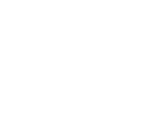 Полномочия в сфере образования и профилактики
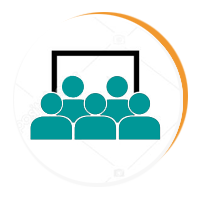 УЧЕТ ДЕТЕЙ
 АИС «Профилактика»
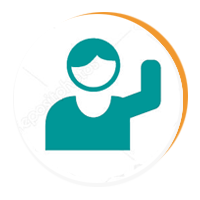 ПРАКТИКИ ВОСПИТАНИЯ
КОНСУЛЬТАЦИОННЫЕ ПУНКТЫ
РАННЯЯ ПОМОЩЬ
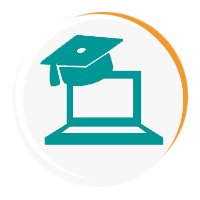 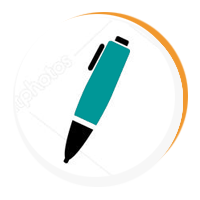 ЗАНЯТОСТЬ  ДО
ПРОФИЛАКТИКА ДЕСТРУКТИВНОГО ПОВЕДЕНИЯ
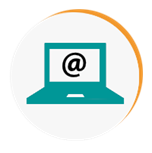 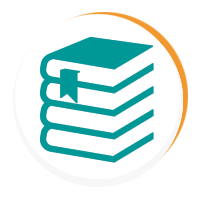 ПОВЫШЕНИЕ КВАЛИФИКАЦИИ ПЕДАГОГОВ
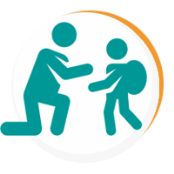 ШКОЛЬНЫЕ СЛУЖБЫ МЕДИАЦИИ
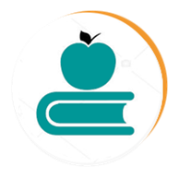 ТПМПК
ГМО, Комиссия при УО, Советы профилактики
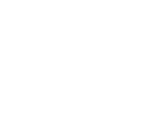 ЗАНЯТОСТЬ ДОПОЛНИТЕЛЬНЫМ ОБРАЗОВАНИЕМ
Охват детей от 5 до 18 лет – 77,4%


Детей с ОВЗ – 70% 


Детей, состоящих на учете – 95%


Летняя занятость детей  от 7 до 17 лет – 71%
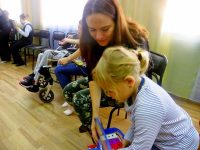 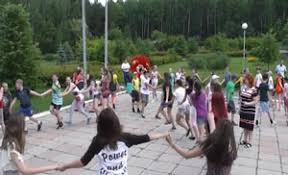 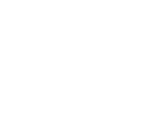 СОЦИАЛЬНО-ПСИХОЛОГИЧЕСКОЕ ТЕСТИРОВАНИЕ
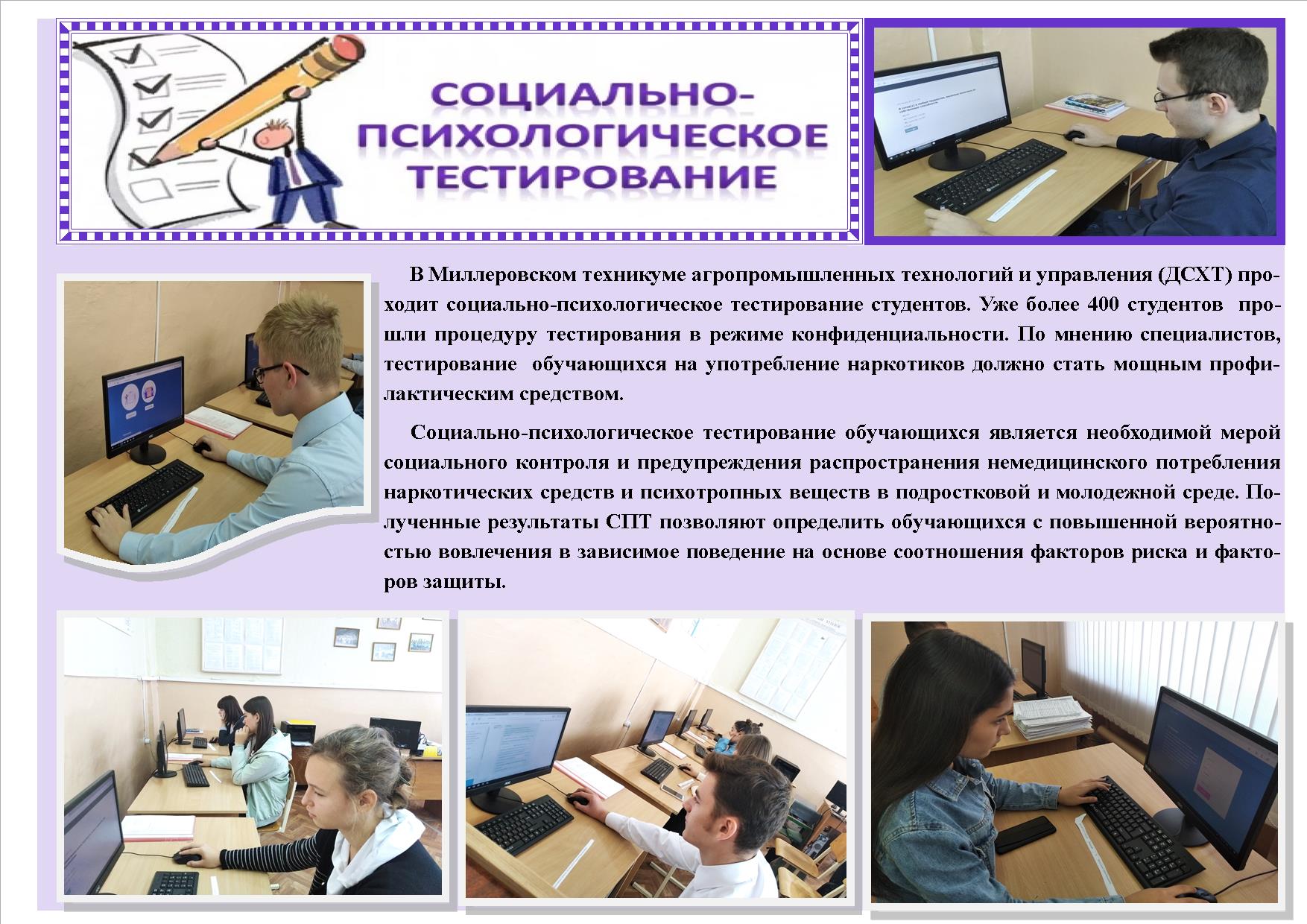 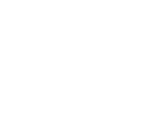 ПРАКТИКИ ВОСПИТАНИЯ
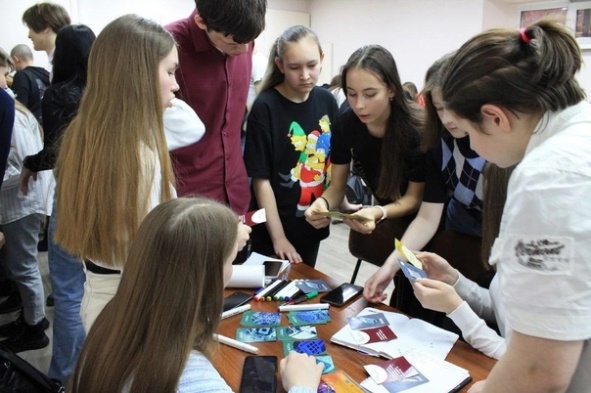 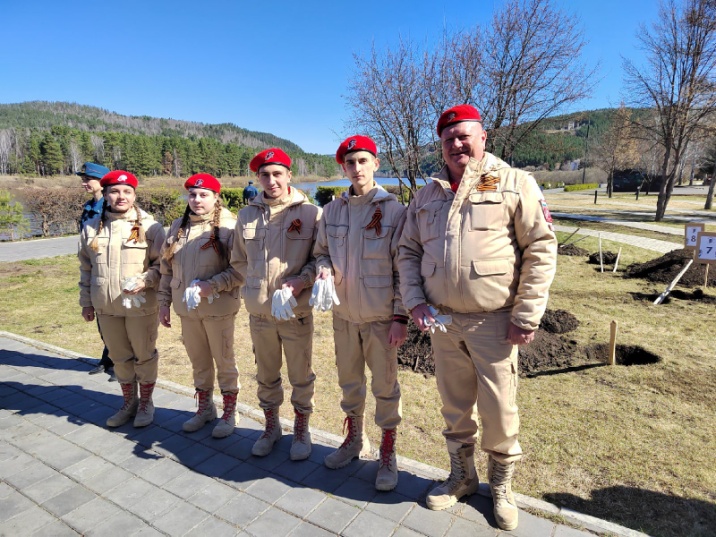 Детские объединения
Волонтерство
Акции
Профориентация
Успешные практики профилактики ПАФ
школы 161, 164, 172
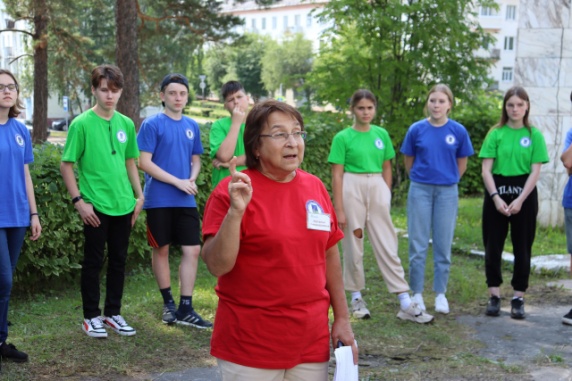 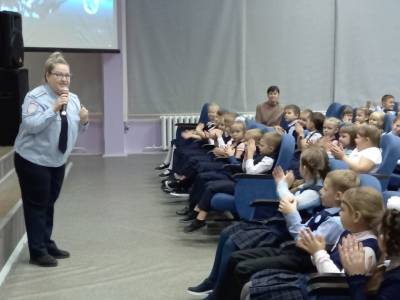 Уроки безопасности
Летние
 образовательные 
программы
158 мероприятий
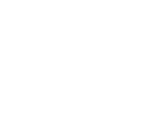 ПОВЫШЕНИЕ КВАЛИФИКАЦИИ ПЕДАГОГОВ
семинары проекта «Прививка от буллинга в школе – компетентность и ресурсность взрослых»
Кризисный центр «Верба» г. Красноярск
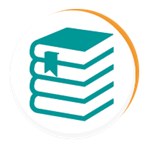 курсы повышения квалификации по теме «Профилактика суицидального поведения обучающихся. Медиабезопасность в образовательной организации»
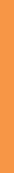 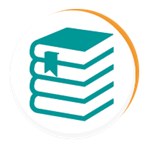 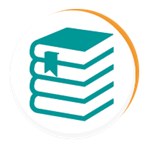 курсы повышения по работе с детьми с девиантным поведением
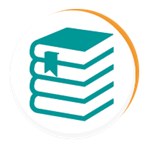 Краевой семинар   по разработке моделей психологических служб
ШКОЛЬНЫЕ СЛУЖБЫ МЕДИАЦИИ
Процедур медиации - 20
по источнику:
участников конфликтных ситуаций – 6
сотрудников школ – 4
КДНиЗП – 7
ОДН ОМВД – 3
по видам конфликтов:
ребенок-ребенок – 13
ребенок-группа детей – 4
ребенок-родитель - 3
ребенок-учитель – 0
с соглашением сторон – 18
по категории случая:
конфликты в школах - 16
общественно-опасные деяния – 1
семейные конфликты – 3
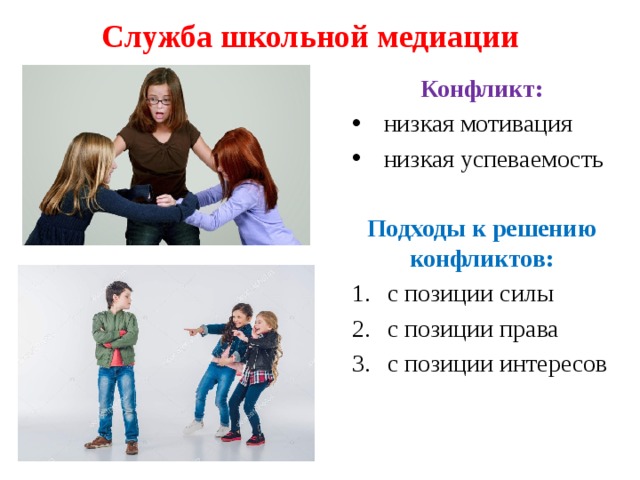 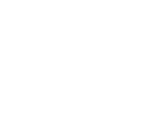 СУБЪЕКТНОЕ БЛАГОПОЛУЧИЕ ШКОЛЬНИКОВ
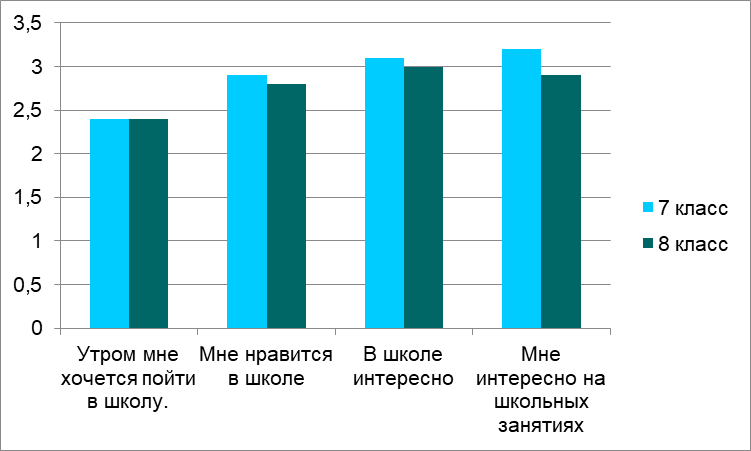 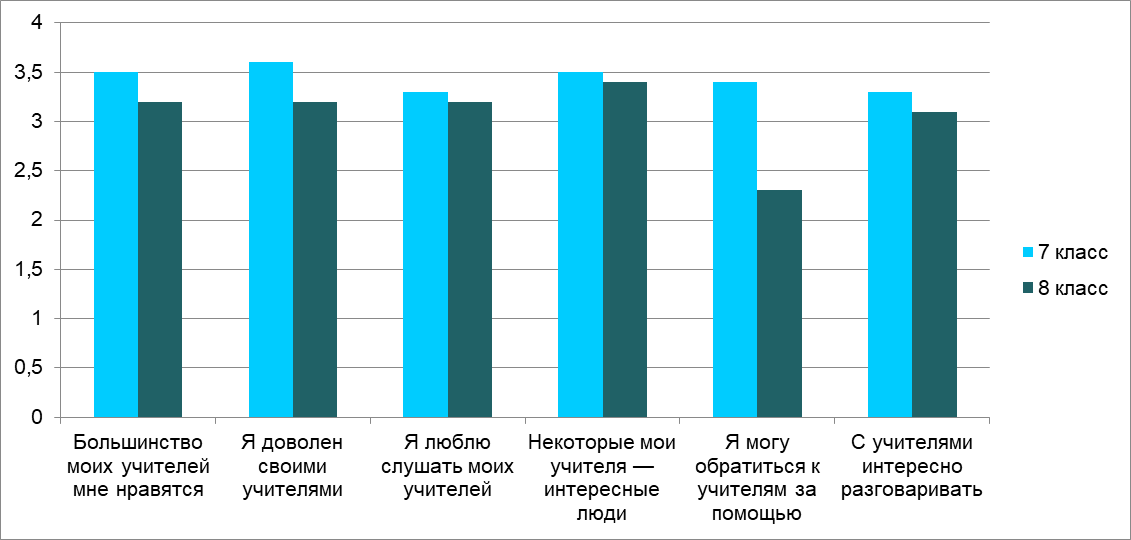 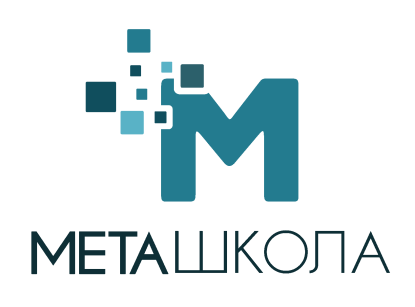 Проект «МетаШкола: трансформация образовательного пространства»
школы 161, 163, 169, 175, лицей 174
центр Перспектива, центр Витязь, ЦЭКиТ
СОПРОВОЖДЕНИЕ ДЕТЕЙ С ОВЗ 
В ОБРАЗОВАТЕЛЬНЫХ УЧРЕЖДЕНИЯХ
На 1 педагога-психолога 405 учащихся, без учета детей с ОВЗ
14 педагогов-психологов
 в 15 д/с
15 педагогов-психологов в 9 школах
РЕСУРСЫ СПЕЦИАЛИСТОВ  
СОПРОВОЖДЕНИЯ В Д/С И ШКОЛАХ
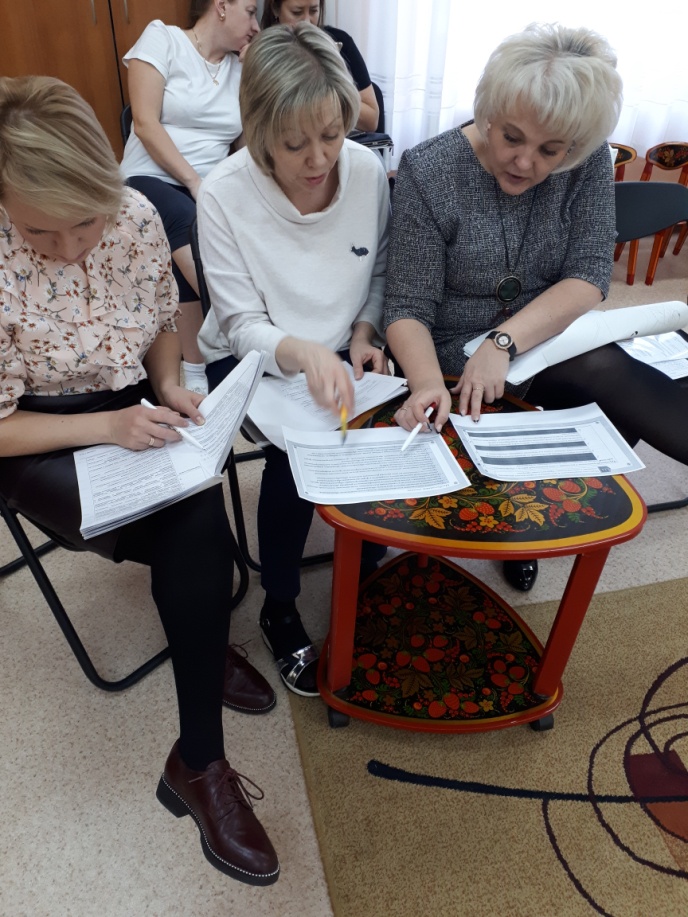 55  учителей–логопедов
29  педагогов–психологов
38  учителей–дефектологов
9  социальных педагогов
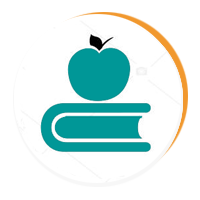 МУНИЦИПАЛЬНАЯ МОДЕЛЬ ПСИХОЛОГИЧЕСКОЙ СЛУЖБЫ
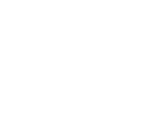 Структурные компоненты МПС                             Учреждения-партнеры
КДНиЗП
Отдел опеки и попучительства
Центр семьи «Зеленогорский»
Молодежный центр
ЦПМПС Зеленогорской школы-интернат
Учреждения культуры, спорта
КБ № 42
ТО КГКУ «УСЗН»
ОДН ОМВД
НКО
…
Территориальная ПМПК
Опорные учреждения МПС (д/с 17, школа 175)
Ресурсный центр школы 163
Муниципальный Кризисный совет
Городские базовые площадки
Психологические службы школ и д/с
Службы медиации
Консультационные пункты
ПМПк 
УДО
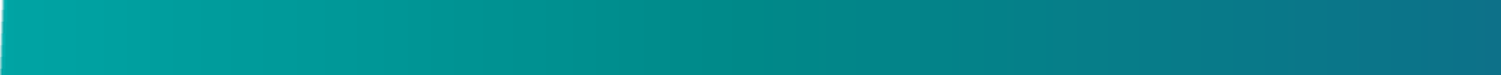 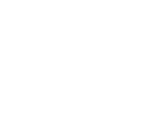 ФЕДЕРАЛЬНАЯ РАБОЧАЯ ПРОГРАММА ВОСПИТАНИЯ
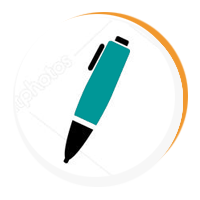 КЛАССНОЕРУКОВОДСТВО
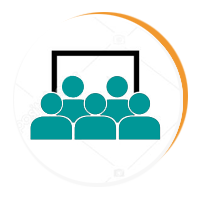 УРОЧНАЯ/ВНЕУРОЧНАЯ
ДЕЯТЕЛЬНОСТЬ


ОСНОВНЫЕ ШКОЛЬНЫЕ ДЕЛА/ВНЕШКОЛЬНЫЕ
МЕРОПРИЯТИЯ
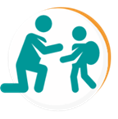 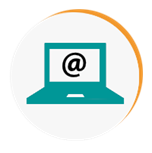 ВЗАИМОДЕЙСТВИЕ С РОДИТЕЛЯМИ
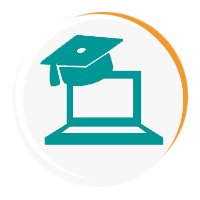 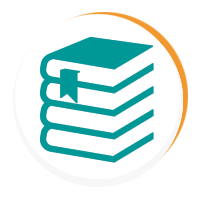 ПРОФИЛАКТИКА И БЕЗОПАСНОСТЬ
САМОУПРАВЛЕНИЕ
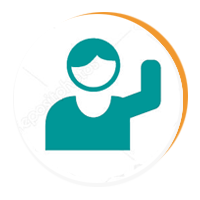 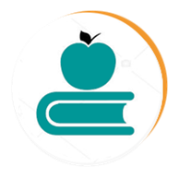 СОЦИАЛЬНОЕ 
ПАРТНЕРСТВО
ПРОФОРИЕНТАЦИЯ
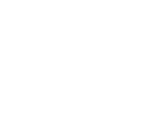 РОССИЙСКОЕ ДВИЖЕНИЕ ДЕТЕЙ И МОЛОДЕЖИ «ДВИЖЕНИЕ ПЕРВЫХ»
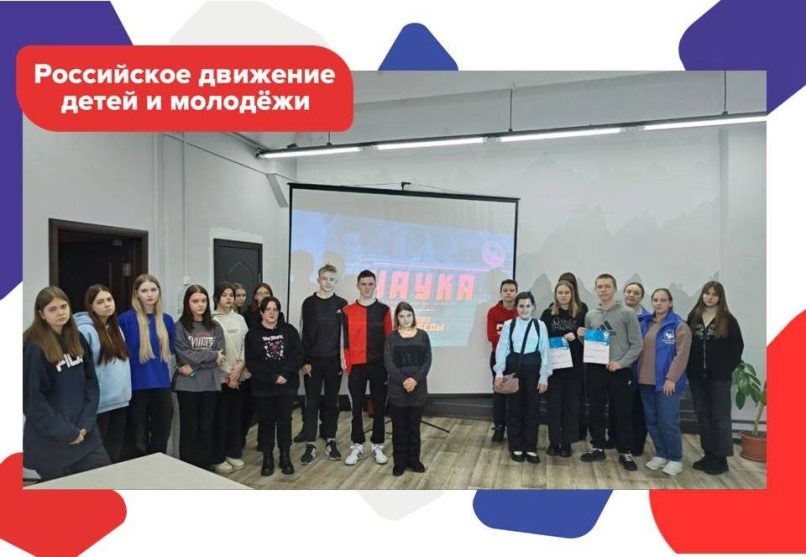 СОВЕТНИК ДИРЕКТОРА ПО ВОСПИТАТЕЛЬНОЙ РАБОТЕ И ВЗАИМОДЕЙСТВИЮ С ДЕТСКИМИ ОБЪЕДИНЕНИЯМИ
с 01.09.2023
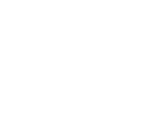 ЗАДАЧИ НА 2023 ГОД
обеспечить становление и развитие психологических служб и служб медиации в образовательных учреждениях
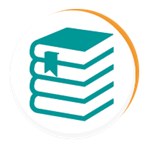 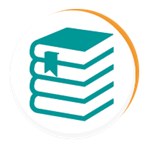 обеспечить раннее выявление неблагополучия в семьях и повышение эффективности профилактической работы с обучающимися и их семьями через системное взаимодействие образовательных учреждений с учреждениями дополнительного образования, культуры, спорта и другими субъектами профилактики
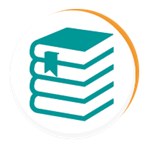 обеспечить занятость обучающихся, состоящих на всех видах учета,  внеурочной деятельностью и в летний период
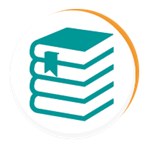 продолжить применение и распространение эффективных практик по вопросам воспитания 
и профилактики
«В каждом человеке солнце, только дайте ему светить»
Сократ
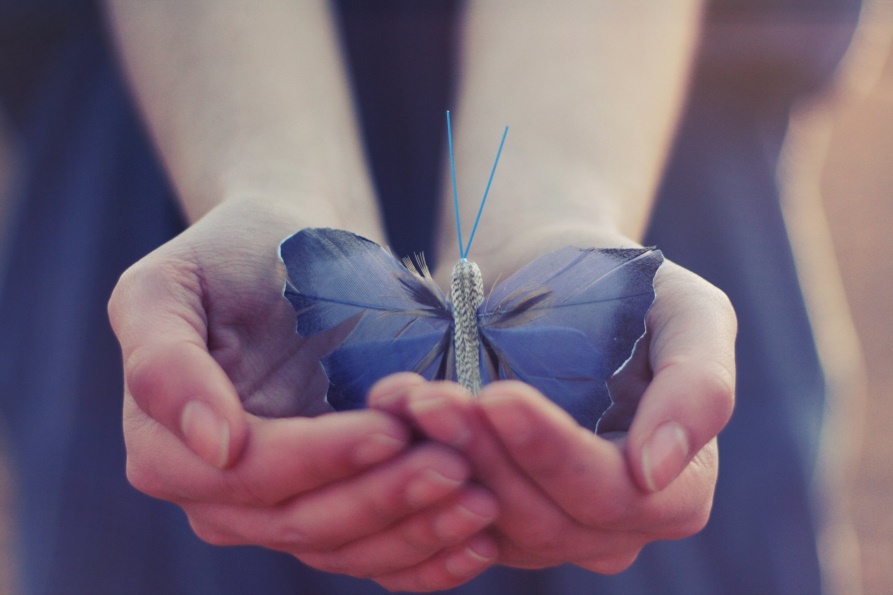